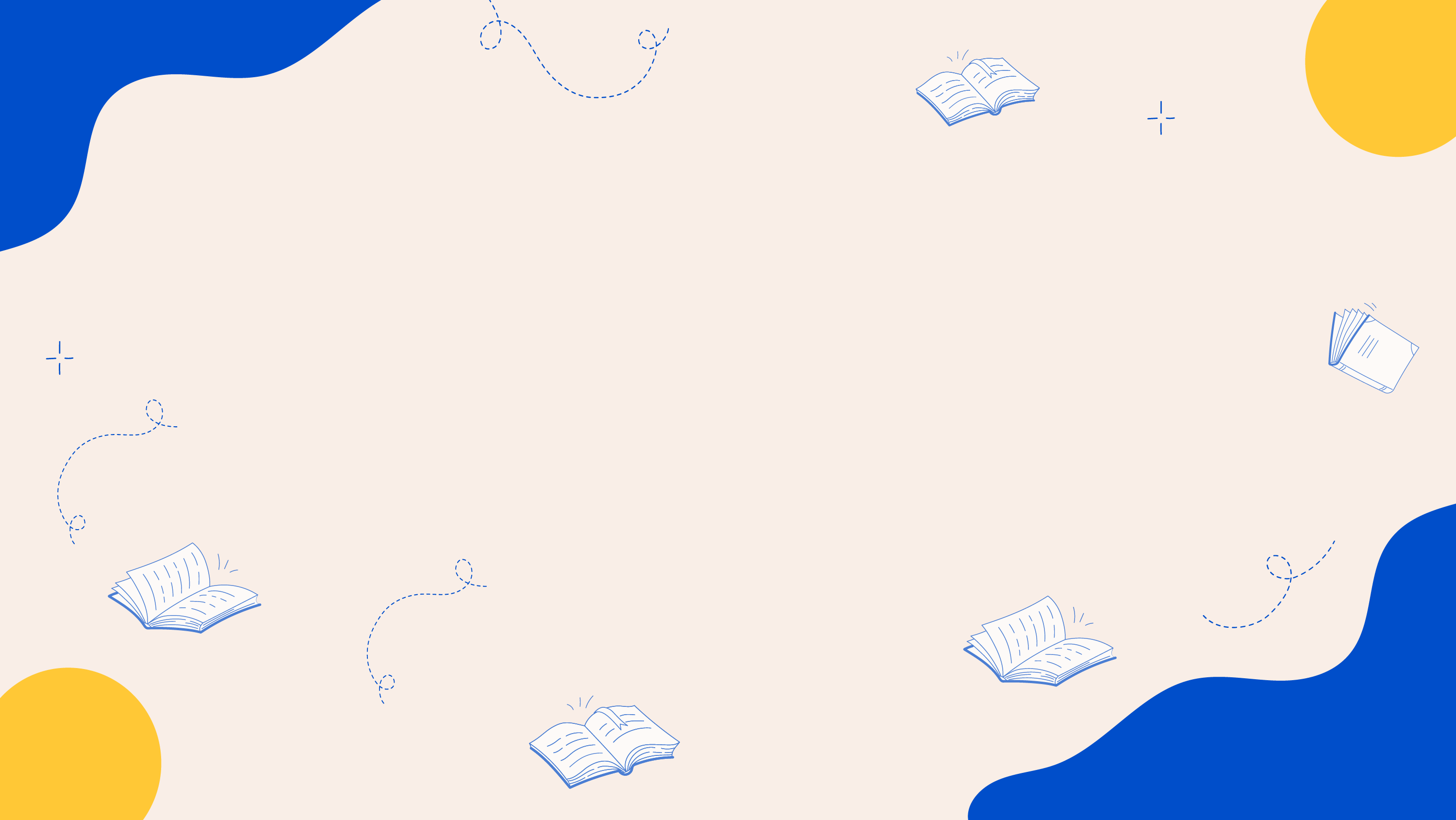 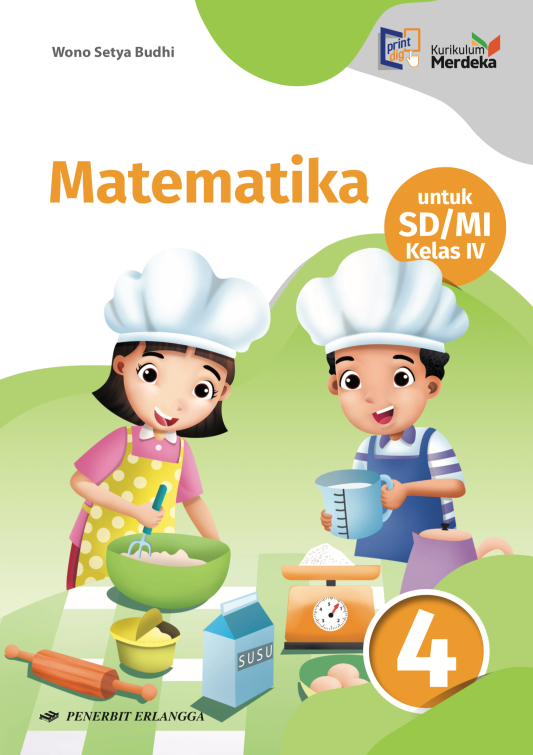 MEDIA MENGAJAR
Matematika
UNTUK SD/MI KELAS 4
[Speaker Notes: Teks warna “BUDAYA DAN BAHASA BANJAR” diubah sesuai cover dan tingkat kelas]
Bab
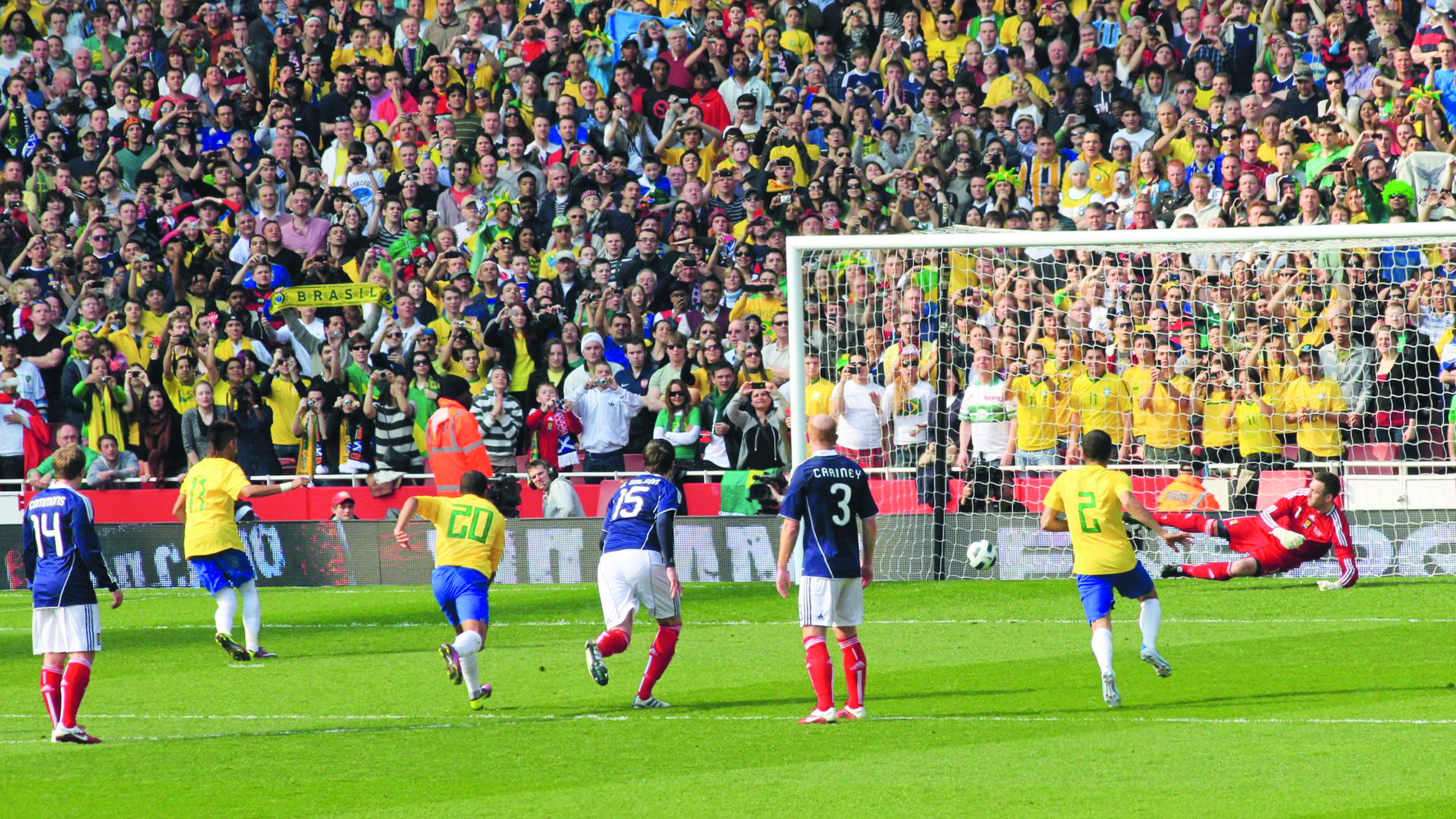 1
Tujuan Pembelajaran
Menentukan, menyajikan, dan memodelkan hasil operasi hitung, serta menyelesaikan masalah yang berhubungan dengan jumlah, selisih, hasil kali, dan hasil bagi bilangan cacah.
Menjelaskan dan menentukan pangkat dua dan akar pangkat dua, serta menyelesaikan masalah yang berhubungan dengan pangkat dua dan akar pangkat dua.
BILANGAN
[Speaker Notes: Jika terdapat gambar cantumkan sumber gambar dgn ukuran font 10pt]
Sifat-Sifat Operasi Hitung
A
1.  	Operasi Hitung Penjumlahan
a. 	Pertukaran
3
4
Jika disambung menjadi
atau
3 + 4 = 7
4 + 3 = 7
Urutan penjumlahan dapat ditukar dan menghasilkan nilai yang sama.
4 + 3 = 3 + 4 = 7
b.	Pengelompokan
Menghitung 2 + 3 + 4 = . . .
2
3
4
(2 + 3) + 4
9
(2 + 3)
4
Cara lain: 3 + 4 + 2 = . . .
2
4
3
9
(3 + 4)
2 + (3 + 4)
2
Perhitungan dari depan atau dari belakang menghasilkan nilai sama.
(2 + 3) + 4 = 2 + (3 + 4) = 9
c.	Penjumlahan dengan Nol
2
2 + 0 = 2
4 + 0 = 4
4
Penjumlahan dengan Nol (0) menghasilkan bilangan itu sendiri.
Contoh penggunaan sifat operasi hitung
1
37 + 18 + 3 = . . .
Urutan penjumlahan 
DAPAT ditukar
Lebih mudah dijumlahkan dulu
karena hasilnya puluhan.
37 + 18 + 3 = 37 + 3 + 18
Ditukar urutannya.
=    40   + 18
= 58
Contoh penggunaan sifat operasi hitung
76 + 27 = . . .
2
Dapatkan puluhan dari salah satu bilangan.
= 76 + 4 + (27 – 4)
Ditambah 4 
(agar nilai tetap, kurangi lagi dengan 4)
Untuk mendapatkan puluhan 80
= 80 + (23)
= 103
2. Operasi Hitung Pengurangan
Mula-mula ada 7
Mula-mula ada 7
7
Diambil 4
Ada 4
4
7 – 4
Diambil 2, sisa 2
Diambil lagi 2
4 – 2
(7 – 4) – 2
Sisa 1
Sisa  5
7 – (4 – 2)
(7 – 4) – 2 TIDAK SAMA dengan 7 – (4 – 2)
Pada pengurangan, urutan tidak bisa ditukar.
3. Operasi Hitung Perkalian
=
Arti 4 × 3
3
+
3
+
3
+
3
4
×
3
a.	Pertukaran
4
×
3
3
×
4
4 × 3 = 3 × 4
Pada perkalian, urutan dapat dibalik.
b.	Pengelompokan
=
=
4
×
3
×
2
(4
4
×
×
3)
(3
×
×
2
2)
4 × 3 × 2 = (4 × 3) × 2 = 4 × (3 × 2)
Mengubah urutan operasi perkalian memberikan hasil TETAP.
c.	Hukum Distributif
3 + 2
3 + 2
3 + 2
3 + 2
4 × 2
4 × (3 + 2)
4 × (3 + 2)
4 × 3
4 × (3 + 2) = (4 × 3) + (4 × 2)
B
Membandingkan dan Mengurutkan Bilangan
1.  	Nilai Tempat
234
= 200 + 30 + 4
= (2 × 100) + (3 × 10) + 4
Angka 2 pada bilangan 234 mempunyai nilai tempat ratusan.
Angka 3 pada bilangan 234 mempunyai nilai tempat puluhan.
Angka 4 pada bilangan 234 mempunyai nilai tempat satuan.
2.  Membandingkan Bilangan
Manakah yang lebih besar, 
314 atau 282?
Bilangan dapat dibandingkan dengan memperhatikan nilai tempat tertinggi.
Dilihat dari nilai tempat ratusan diketahui 3 > 2, maka
314 > 282
3.  Mengurutkan Bilangan
156
123
257
194
Urutan keempat bilangan di atas dari yang terkecil:
123, 156, 194, 257

Urutan keempat bilangan di atas dari yang terbesar:
257, 194, 156, 123
Menghitung Perkalian dan Pembagian
C
1.  	Operasi Hitung Perkalian
a.	Perkalian dengan Angka Satuan
32
3 × 32
32
3 × 32 = . . . .
32
30
2
3
3 × 2 = 6
3 × 30 = 90
3 × 32 = 90 + 6 = 96
Cara memanjang:3 × 32 = 3 × (30 + 2) (jabarkan salah satu bilangan)           = 3 × 30 + 3 × 2 (gunakan hukum distributif)           = 90 + 6 = 96
Cara bersusun:
×
+
3    2
3
6
3 × 2
3 × 30
9
0
9
6
Jadi, 3 × 32 = 96.
b.	Perkalian dengan Angka Puluhan
23 × 263 = . . . .
Cara memanjang:
23 × 263 = (20 + 3) × 263  (jabarkan salah satu bilangan)                = (20 × 263) + (3 × 263)  (gunakan hukum distributif)
263
3 × 263
3
20 × 263
20
i. Pertama, hitung perkalian 3 × 263
3 × 263 = 3 × (200 + 60 + 3) (jabarkan salah satu bilangan)
	= 3 × 200 + 3 × 60 + 3 × 3 (gunakan hukum distributif)
	= 600 + 180 + 9
	= 789
200
60
3
3 × 200
3 × 3
3 × 60
3
ii. Lalu, hitung perkalian 20 × 263
20 × 263 = 20 × (200 + 60 + 3) (jabarkan salah satu bilangan)
               = 20 × 200 + 20 × 60 + 20 × 3 (gunakan hukum distributif)
               = 4.000 + 1200 + 60
               = 5.260
iii. Terakhir, jumlahkan hasil dari proses i dan ii
23 × 263 = (20 + 3) × 263 = (20 × 263) + (3 × 263)
	= 5.260 + 789 = 6.049






	Jadi, 23 × 263 = 6.049.
200
60
3
3 × 200
3 × 3
3 × 60
3
60
3
200
20 × 200
20 × 3
20 × 60
20
20 × 200
20 × 3
20 × 60
20
Cara bersusun:
2 6 3
2 3
×
9
3 × 3
1 8 0
60 × 3
6 0 0
200 × 3
6 0
3 × 20
1 2 0 0
60 × 20
4 0 0 0
200 × 20
+
6 0 4 9
Angka nol di bagian belakang sering tidak dituliskan, tetapi posisi dan letaknya harus jelas.
2.  	Operasi Hitung Pembagian
a.	Hubungan perkalian dan pembagian
3 + 3 + 3 + . . . + 3 =
7 × 3 = 21
Penjumlahan 3 sebanyak 7 kali
Arti bentuk: 21 : 3 = 7
Arti bentuk: 21 : 7 = 3
21 – 7 = 14
14 – 7 =   7
  7 – 7 =   0
21 – 3 = 18
18 – 3 = 15
15 – 3 = 12
12 – 3 =   9
  9 – 3 =   6
  6 – 3 =   3
  3 – 3 =   0
3 kali
7 kali
21 : 3 = 7
7 × 3 = 21
21 : 7 = 3
Menghitung pembagian dengan perkalian
Hitunglah 84 : 7 = . . . .
Penyelesaian:
dapat dicari dengan mudah
7 × 10 = 70 dan 7 × 20 = 140
Perhatikan bahwa, 84 terletak antara 70 dan 140.
<
70
<
140
84
maka kita dapatkan angka puluhan untuk pembagian:	84 : 7 = 10 + . . .
Atau 
 	84 = 7 × 10 + 14.Selanjutnya, karena 14 : 7 = 2,
maka 
	84 : 7 = 10 + 2 = 12.
b.	Pembagian dengan sisa
Berapakah hasil dari 14 : 3?
Menggunakan pengurangan berulang:
14 – 3 = 11
14
11 – 3 = 8
8 – 3 = 5
5 – 3 = 2
4
2
3
1
2 – 3 = tidak bisa
Perhitungan ini dapat dituliskan sebagai 
14 = 4 × 3 + 2
Bilangan 4 disebut hasil bagi dan 2 disebut sisa.
4 kali
14 dibagi 3 adalah 4 dengan sisa 2.
c.	Melakukan pembagian
Pembagian dengan cara bersusun
54 : 3 = . . .
1
8
3
5 4
5 : 3 = 1
3
1 × 3 = 3
2 4
24 : 3 = 8
2 4
8 × 3 = 24
0
54 : 3 = 18
D
Operasi Hitung Campuran
Aturan operasi hitung campuran:
Operasi dalam tanda kurung dikerjakan terlebih dahulu.
Jika hanya ada perkalian dan pembagian, kerjakan urut dari kiri.
Jika hanya ada penjumlahan dan pengurangan, kerjakan urut dari kiri.
Kerjakan perkalian atau pembagian terlebih dahulu daripada penjumlahan dan pengurangan.
(  )
× atau :
+ atau −
1
2
3
Contoh:
1. 25 + (27 – 24) =
= 28
3
25 +
Dalam kurung dikerjakan terlebih dahulu
2. 26 + 36 – 25 =
= 37
– 25
62
Kerjakan urut dari kiri
3. 23 + 6 × 4 =
23 +
24
= 47
Perkalian dikerjakan terlebih dahulu
Pembulatan dan Penaksiran
E
1.  	Pembulatan
Aturan pembulatan bilangan:
Jika angkanya lebih besar atau sama dengan 5, bulatkan ke atas.
Jika angkanya lebih kecil dari 5, bulatkan ke bawah.
Pembulatan ke puluhan, perhatikan satuannya.
5.735
5 ≥ 5, jadi angka puluhan bulatkan ke atas.
Hasil pembulatannya 5.740.
Pembulatan ke ratusan, perhatikan puluhannya.
3 < 5, jadi angka ratusan bulatkan ke bawah.
Hasil pembulatannya 5.700.
Pembulatan ke ribuan, perhatikan ratusannya.
7 ≥ 5, jadi angka puluhan bulatkan ke atas.
Hasil pembulatannya 6.000.
2. 	Penaksiran
Aturan penaksiran dalam operasi hitung:
bulatkan setiap  bilangan penyusun operasi hitung, 
hitung hasilnya.
Taksirlah 65 × 61 + 2.351 ke puluhan terdekat.
Pembulatan setiap bilangan ke puluhan terdekat:
               70
               60
2.351             2.360
Jadi, 65 × 61 + 2.351 ≈ 70 × 60 + 2.360 
	= 4.200 + 2.350 = 6.550
F
Perpangkatan Dua dan Akar Pangkat Dua
1.  	Perpangkatan Dua
Perpangkatan dua adalah perkalian dua bilangan yang sama.
Hasil perkaliannya disebut kuadrat bilangan.
Ditulis dengan angka 2 di atas bilangan tersebut.
Contoh:
4 × 4 = 42, dibaca 4 pangkat 2 atau 4 kuadrat
7 × 7 = 72, dibaca 7 pangkat 2 atau 7 kuadrat
a.	Menghitung pangkat menggunakan penjumlahan
13 × 13 = . . .
10
3
3
10 × 3
3 × 3
13 × 13 = 132
132	= ( 10 + 3)2
 	= 102 + 2 × 10 × 3 + 32
	= 100 + 60 + 9 
	= 169
13
10 × 10
10
10 × 3
13
b.	Menghitung pangkat dengan pengurangan
212  = . . .
1
1
21 – 1
21
21 – 1
21
21 + 1
212  –  12  	= ( 21 – 1) × (21 + 1)
	= 20 × 22
	= 22 × 20
212  	= 22 × 20 + 12 
	= 22 × 20 + 1
21
c.	Menghitung pangkat bilangan dengan satuan 5
352 = . . .
352
Hasil kuadratnya 25
Setelah angka 3 adalah 4. Maka 3 × 4 = 12
Jadi, 352 = 1.225.
2.  	Akar Kuadrat Bilangan
Cari bilangan pangkat dua dari sepuluhan yang dekat dengan 289.
dan
102 = 100
202 = 400
100 < 289 < 400
Cari bilangan pangkat dua dengan hasil pada satuannya adalah 9.
32 = 9
72 = 49
3 < 5 < 7
(10 + 5)2 = 152 = 225
Pola Bilangan
G
Perhatikan banyak persegi pada pola berikut.
Banyak persegi di pola 
selanjutnya 
dapat diketahui.
. . .
16
4
9
Perhatikan polanya berikut.
16
25
36
4
9
. . .
+5
+7
+9
+11
+ . . .